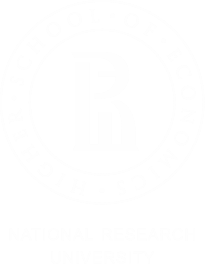 The response of Russian firms to the Covid-19 pandemic and economic crisis: the cases of IT industry and tourism
Andrei Yakovlev

Institute for Industrial and Market Studies, 
Higher School of Economics
"The Russian Private Sector Today: Challenges and Prospects in a Post-Pandemic World" Virtual panel at NYU Jordan Center/Columbia Harriman Institute on April 12th, 2021
Institute for Industrial and Market Studies, Higher School of Economics
The idea and approach
In July 2020 HSE University in cooperation with Russian Union of Industrialist and Entrepreneurs (RSPP) pushed a series of sectoral studies of Covid19 impact on key industries of Russian economy
The goal: to estimate the effects of crisis and the efficiency of governmental support as well as expectations and future plans of firms; policy advice for the government to improve anti-crisis policy
Sectors: IT, retail trade, pharmaceutics, metallurgy, tourism, automobile industry, chemical industry 
Methodology: combination quantitative (statistical reports) and qualitative data (in-depth interviews with sectoral associations and firms) 
At the moment 45 interviews were conducted in 6 sectors, here the results for two sectors are presented: 
IT-industry as one of “beneficiaries” of recent development
Tourism as the sector with worst economic results in 2020 
See more info about this project at https://iims.hse.ru/sectoral_cases/
Institute for Industrial and Market Studies, Higher School of Economics
Overall trends in development of Russian IT-sector before 2020
Russian IT-market, USD billions
Key factors
61% - equipment
23% - IT-services
16% - software
Small size of the market. Limited access to the capital at global financial markets (due to international sanctions of 2014)
Shortage of qualified workers. Good schools in math and computer science but permanent “brain drain” (especially after 2014). Weak links between universities and IT-business
Poor investment climate. High risks of doing business – due to dominance of government in the market and excessive control activity of law enforcement agencies against suppliers and service providers
Source: IDC
About 1% of Russian GDP                                 (vs. 3% and more in EU and USA)
Less than 1% of global IT-industry
3
3
Institute for Industrial and Market Studies, Higher School of Economics
Impact of COVID-19 on Russian IT-sector: changes in attitudes of experts and firms
4
Institute for Industrial and Market Studies, Higher School of Economics
Overall assessment of Covid19 pandemic for IT-sector
Relatively soft short-term direct impact of crisis – due to stabilizing role of governmental demand 
But long-term negative consequences – due to limited competition in the markets (with weaker incentives at firm-level) and expected decline in public procurement of IT services
Understanding of key role of IT-industry for development of all other sectors of national economy
Active communications between IT-business and government (new prime-minister and relevant minister appointed just before the crisis)
New program of support for IT-sector – approved for 2021 (significant tax preferences and export promotion for software companies)
“Window of opportunities” for the sector: strong and competent team in the government + mature demand for IT solutions in public and private sector
However: strong violent pressure on the sector via criminal investigations
Institute for Industrial and Market Studies, Higher School of Economics
TAdviser.ru: criminal cases in Russian IT-sector in 2020
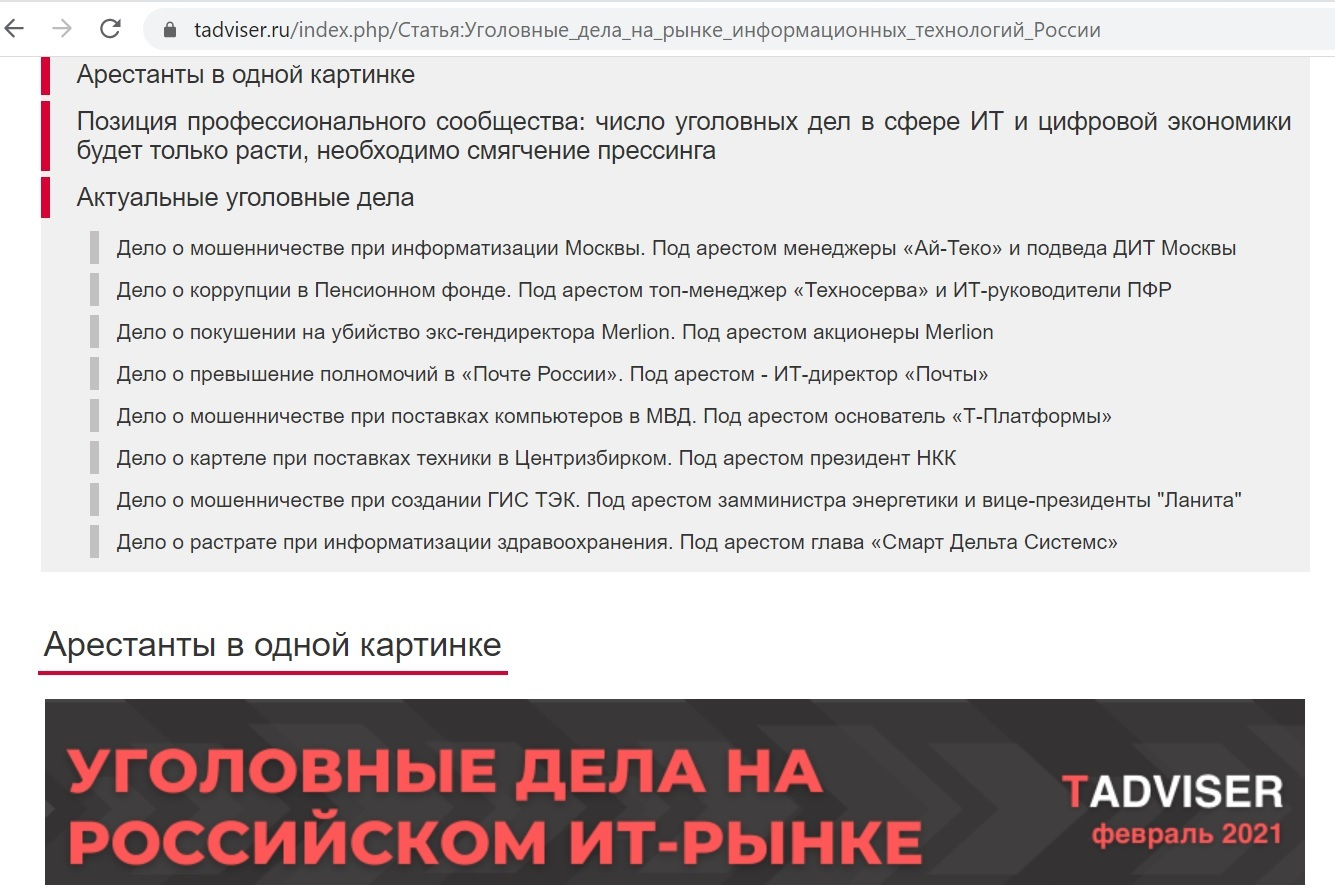 Institute for Industrial and Market Studies Higher School of Economics
Tourism industry in Russia
Direct impact: 1,2% of GDP and employment (about 5% with related sectors)
Three main segments: domestic tourism (visits within a country by visitors who are residents of that country), inbound tourism (visits to a country by visitors who are not residents of that country), outbound tourism (visits by residents of a country outside that country). 
Outbound tourism as dominant segment for many decades
Underdeveloped infrastructure with poor quality for domestic and inbound tourism (9 places in hotels for 1000 citizens in Russia vs. 24 in Sweden, 23 in Germany and 20 in France; high cost of domestic travel)
During many years lack of complex approach to the development of sector and lack of incentives on the side of regional governments
Institute for Industrial and Market Studies Higher School of Economics
Impact of COVID-19 on tourism sector in Russia
Full stop of any activity in the sector in April-June 2020
Active communications between business and Rosturism (new team since 2019), important role of key sectoral associations – but limited opportunities for small business and lack of incentives for regional governments
Provision of direct subsidies to firms – but with long delays 
Since August cashback program for domestic travel – but a lot of technical problems + Open grant competition for new regional projects in the fall 2020 + National priority project ‘Tourism development’ 
Reorientation of many companies to domestic market (as more secure), but only few regional governments are ready to support this sector 
Main results:
Inbound tourism – no changes till now (and no changes for 2021)
Outbound tourism – 30% to 2019, similar expectations for 2021 
Domestic tourism -  less suffered segment (60-70% to 2019, more for 2021)
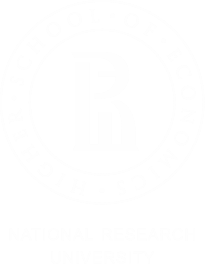 Thank you 
for your attention!